Use Internet Explorer onlyNot Edge /Not Chrome/Not Mozilla
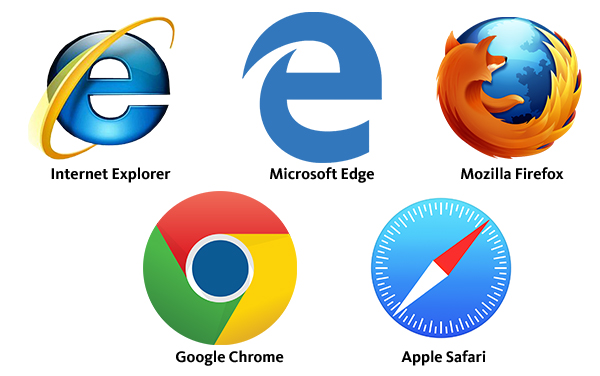 http://aspdashboard.tylertech.com/default.aspx
Choose Database
datacenter\6059xxxx password(case sensitive)           Windows 7                                                Windows 10
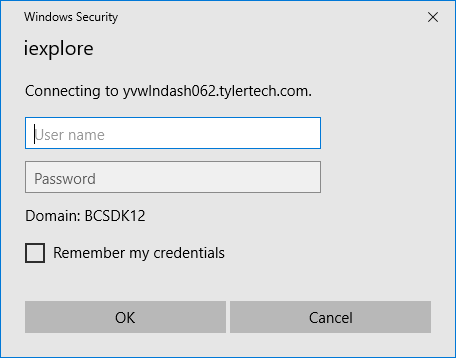 This your Dashboard.
Dashboard Options
Menu

Web Parts

My Favorites
Tyler Menu
Add to ‘My Favorites’
Web Parts
Personalized Dashboard
Ribbon
Search Area
Confirm Area
Actions Area
Output Area
Office Tools
Menu Area